1. РАЗРЕД
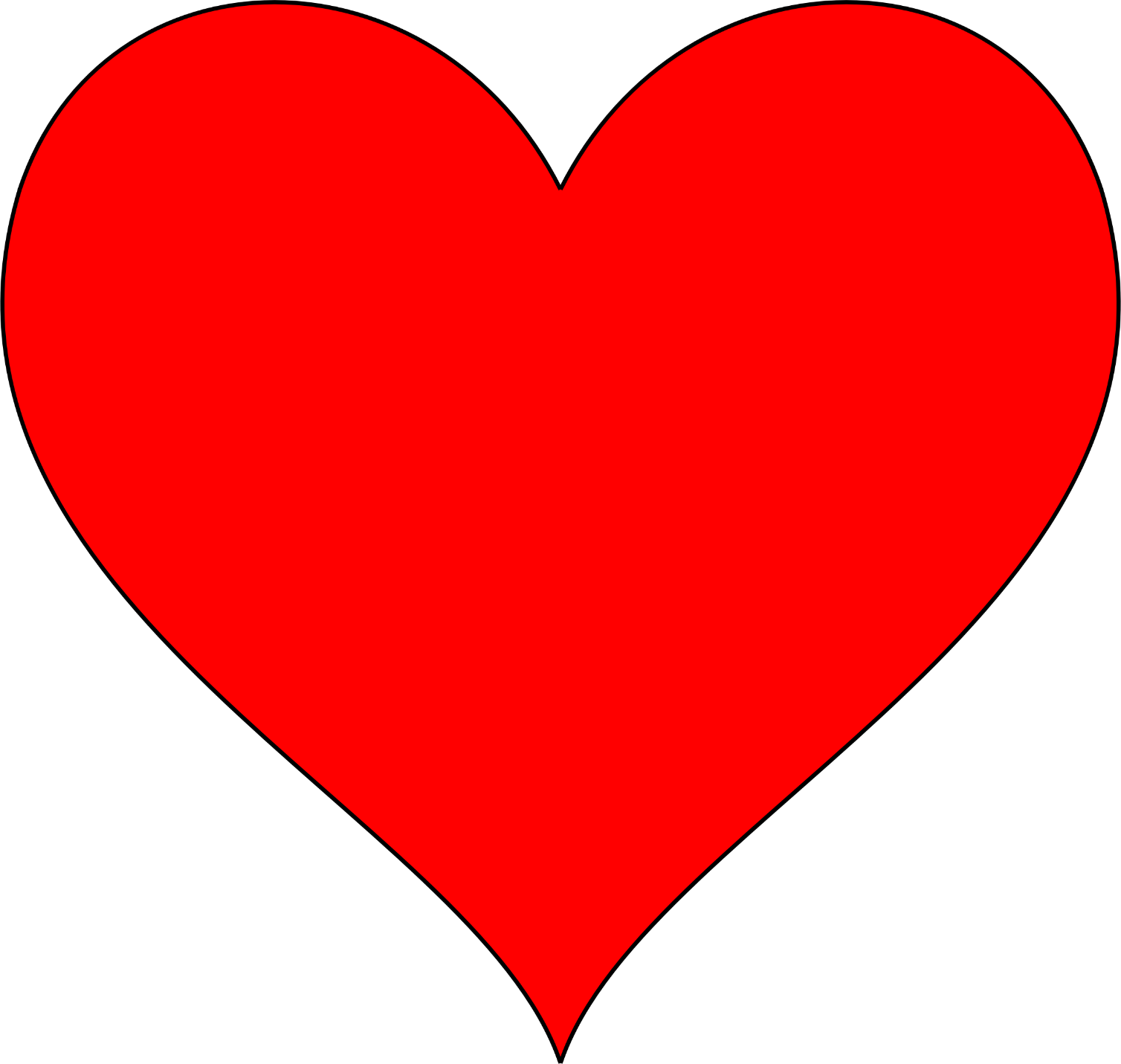 КАДА НЕКОГ ВОЛИШ
ЉУБАВ ЈЕ

 КАДА НЕКОГ ИЛИ НЕШТО ВОЛИМО
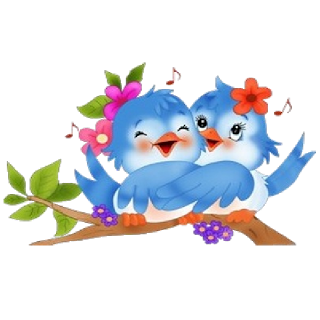 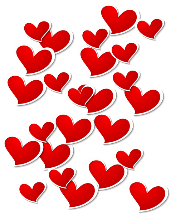 ЉУБАВ
КАДА НЕШТО ВОЛИШ
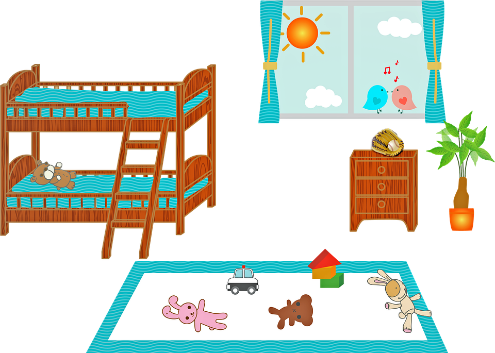 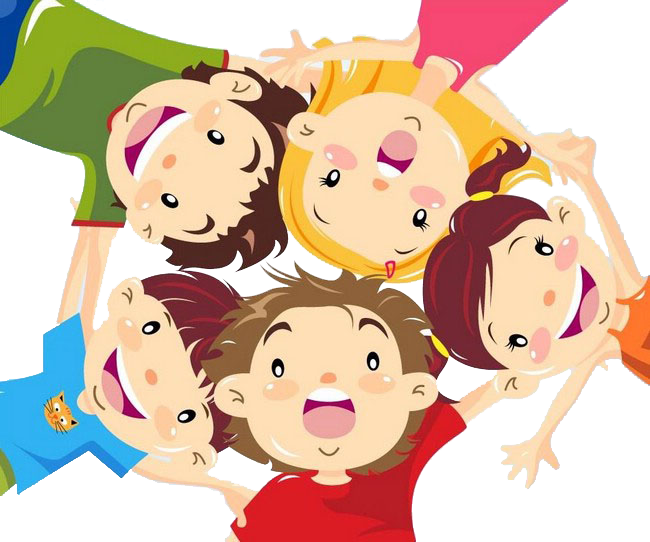 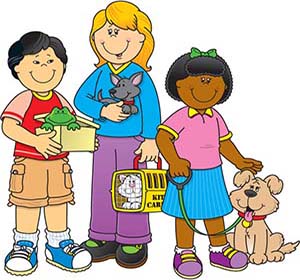 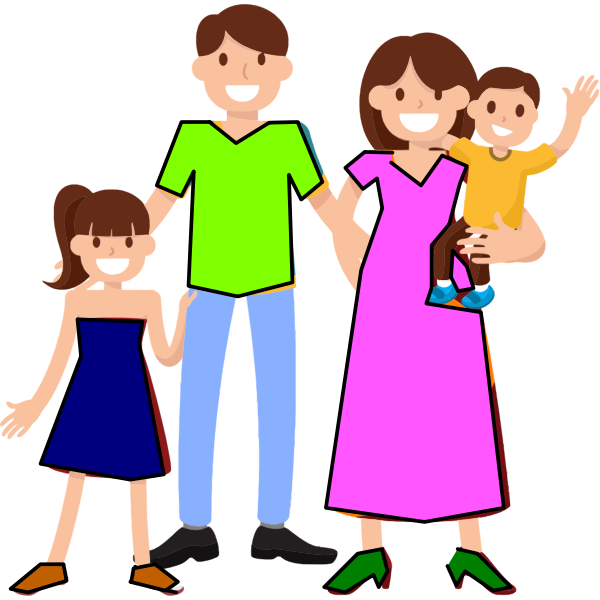 КОГА ВОЛИМО?
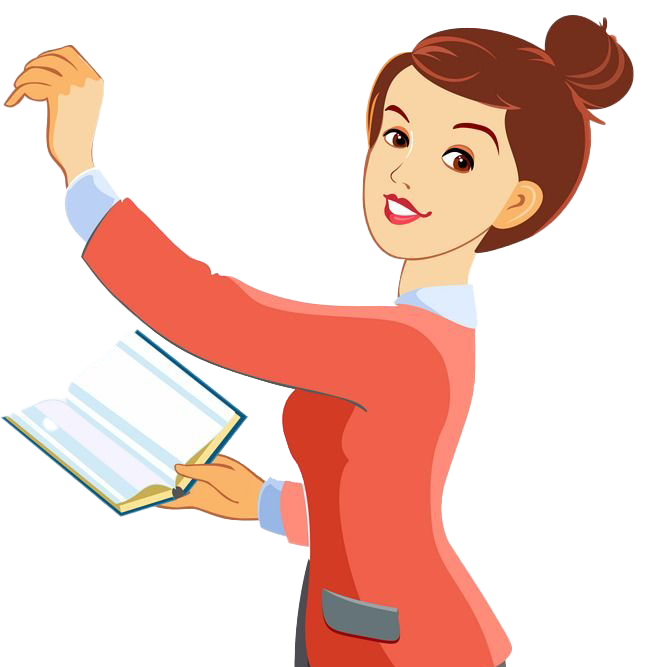 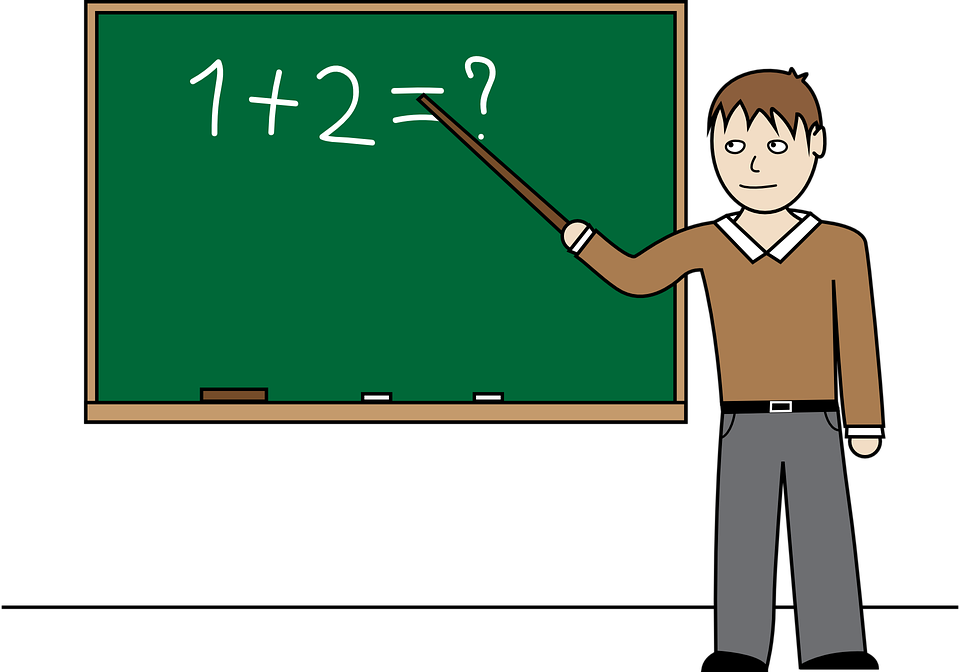 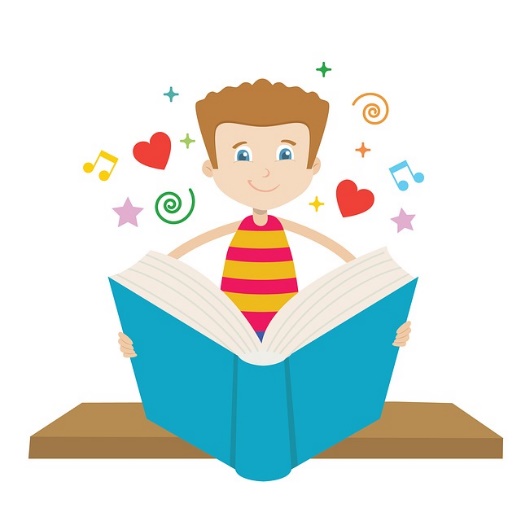 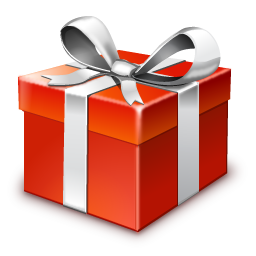 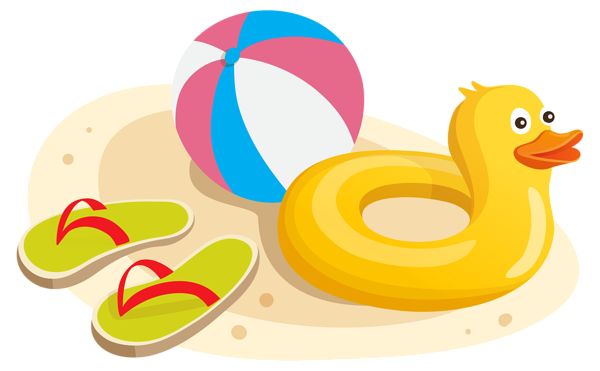 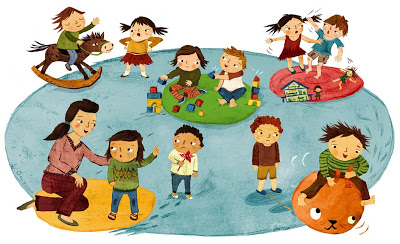 ШТА ВОЛИМО?
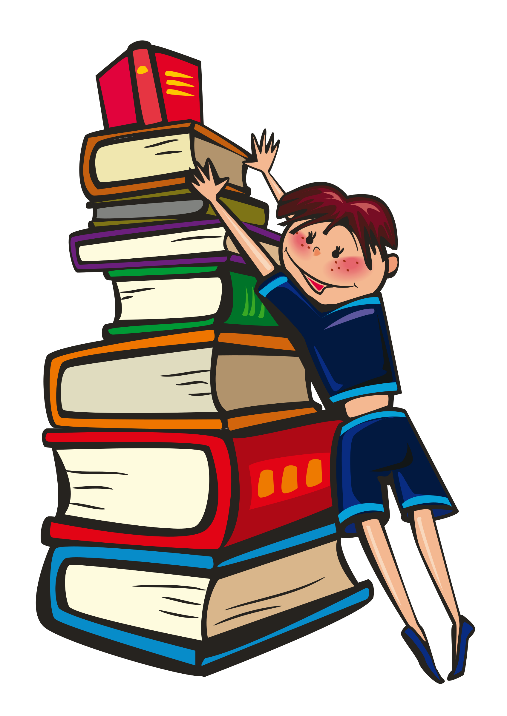 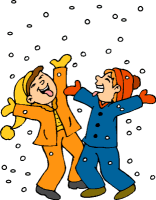 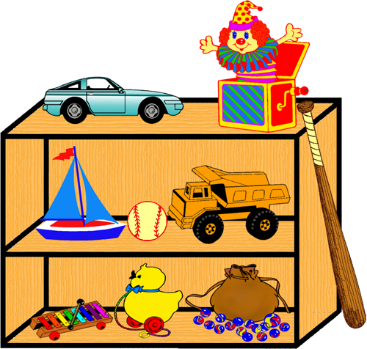 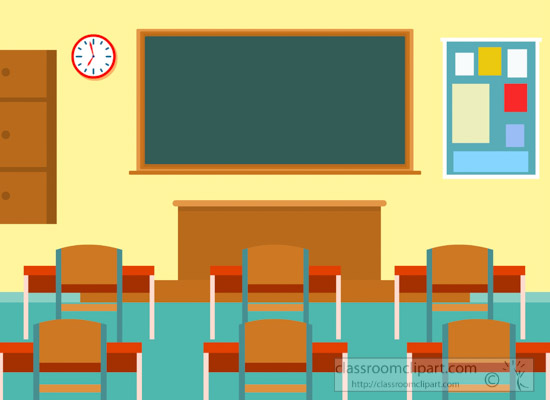 ЈОВАН ЈОВАНОВИЋ ЗМАЈ
„ ШТА ВОЛИМ“
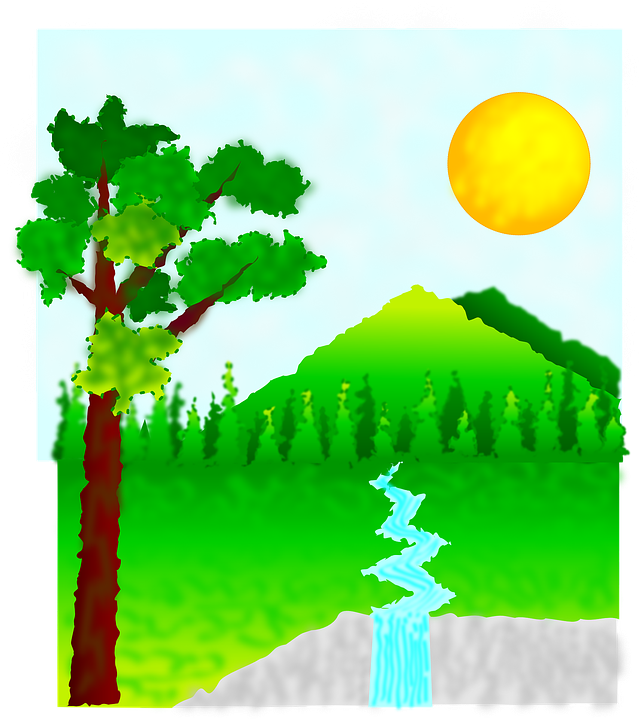 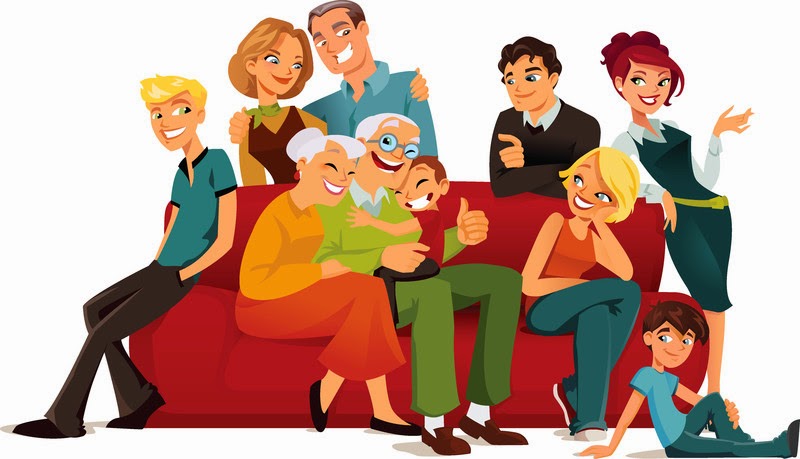 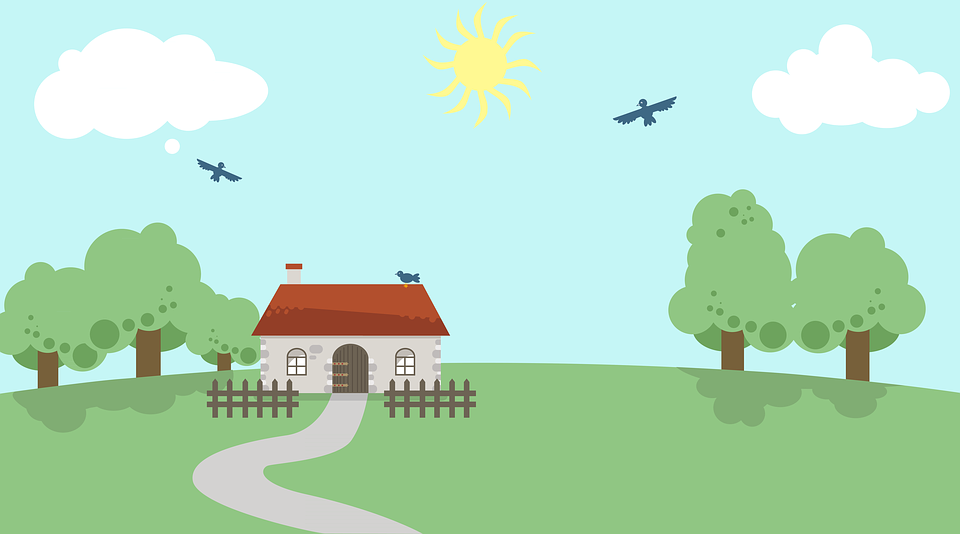 ДОМОВИНА –  ЗЕМЉА У КОЈОЈ СМО РОЂЕНИ
РУЈНА - ЦРВЕНА
ИГРА  „КO ВОЛИ, КО ВОЛИ ? “
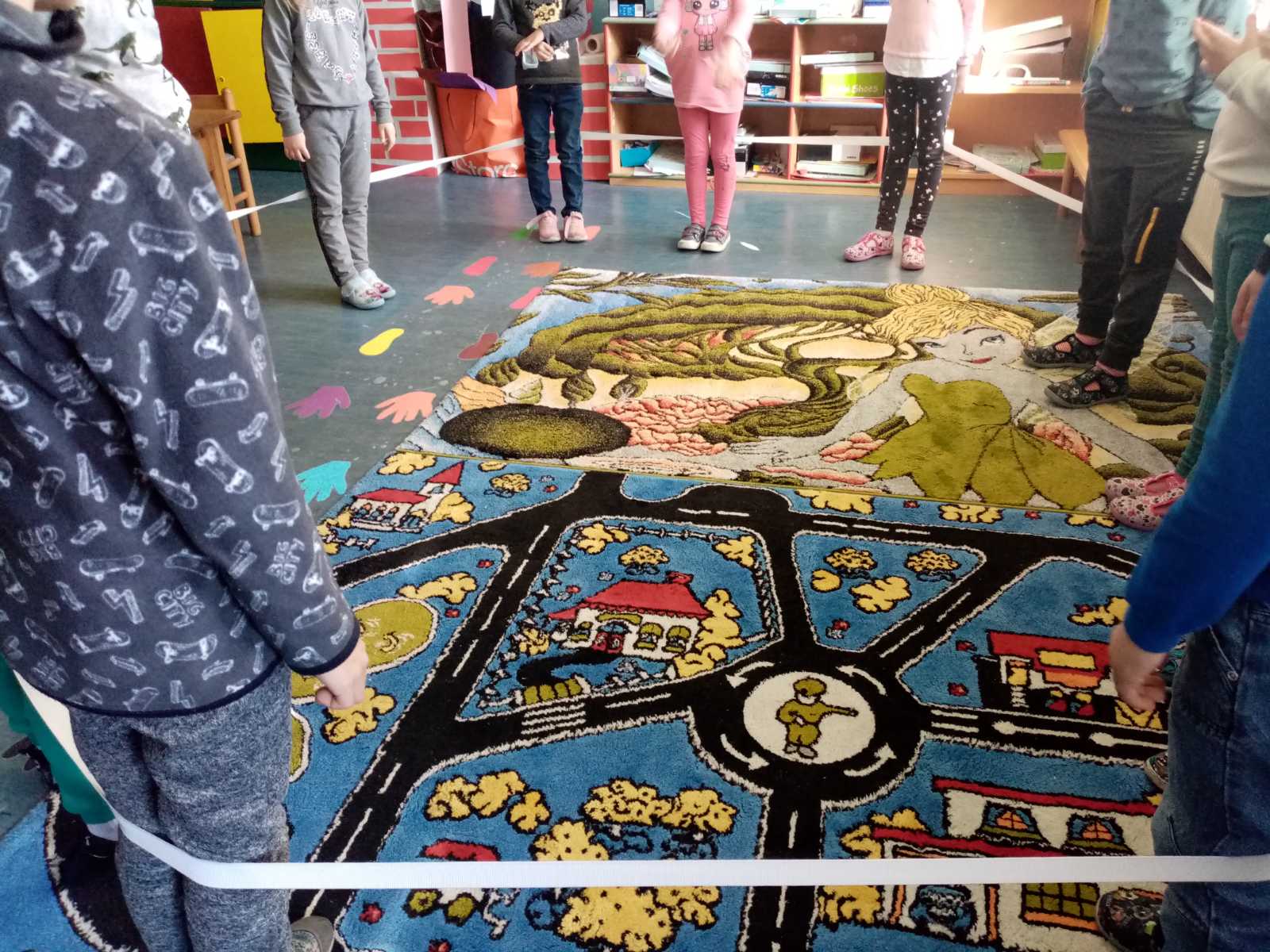 [Speaker Notes: sdhjkgkdkutkjrhgdhsgdhjzgtfjhgfhg]
ПРОВЛАЧЕЊЕ
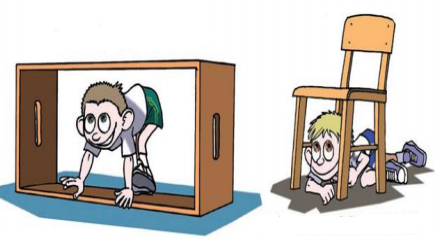